Szkoła Podstawowa im. prof.      Władysława Szafera                             w Kterach
Krótka opowieść o nas, o naszej pracy, tradycjach i sukcesach.
NASZA KADRA
POCZET SZTANDAROWY
NASZ PATRON
NASI UCZNIOWIE
STYPENDIUM ZA WYNIKI W NAUCE
OFERTA SZKOŁY
ZAJĘCIA POZALEKCYJNE 
SKS 
język niemiecki
robotyka
 koło teatralne
 zajęcia kreatywne                     
 zajęcia wyrównawcze
logopedia
zajęcia korekcyjno-kompensacyjne
biblioteka szkolna
świetlica
ROBOTYKA
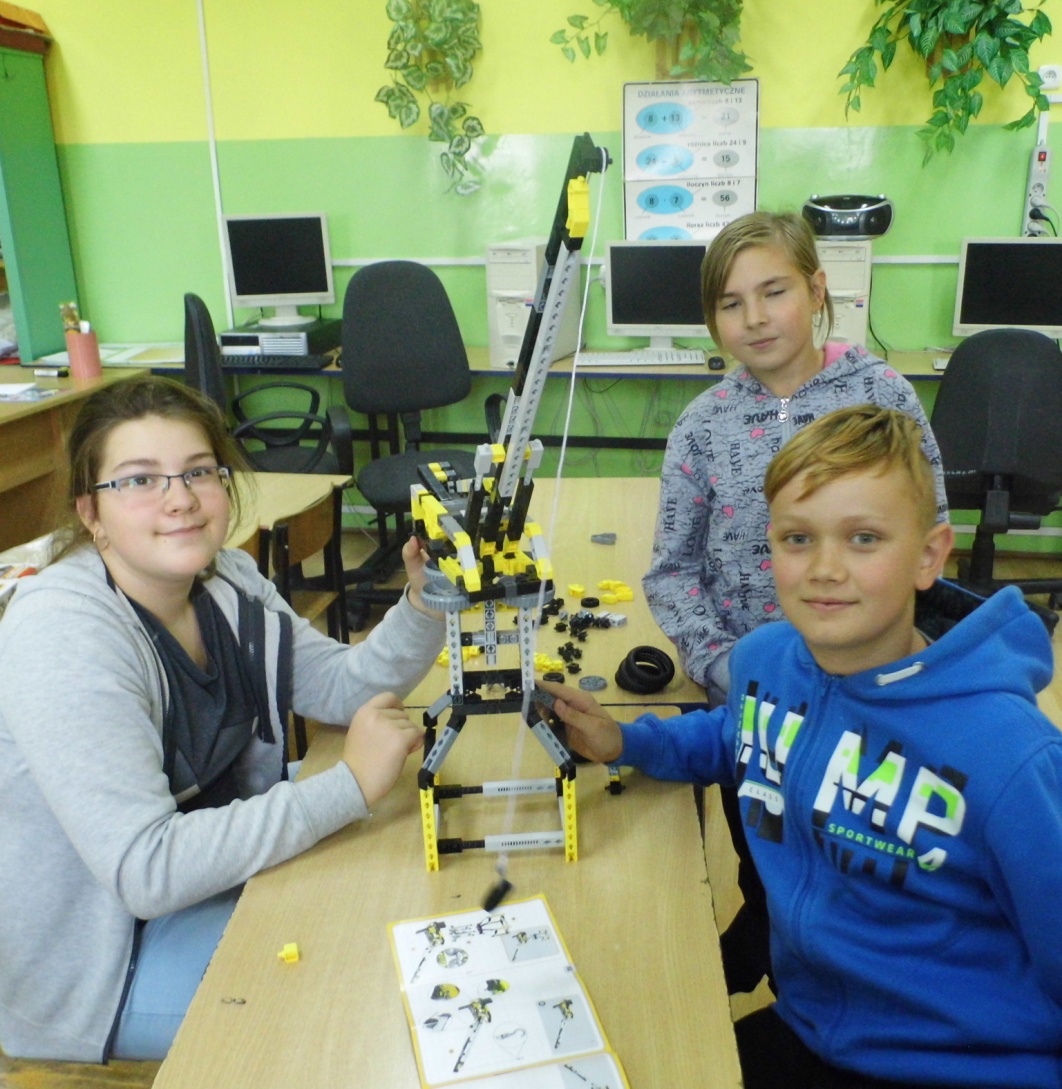 ZAJĘCIA KREATYWNE
KOŁO TEATRALNE
ŚWIĘTO TABLICZKI MNOŻENIA
ŚWIĘTO ZDROWIA
ŚWIĘTO ZIEMNIAKA
DZIEŃ GŁOŚNEGO CZYTANIA
DZIEŃ JĘZYKÓW OBCYCH
SZKOLNY KLUB SPORTOWY
MAŁY MISTRZ
REALIZOWANE PROJEKTY KRAJOWE I UNIJNE ORAZ AKCJE SPOŁECZNE
Mały Mistrz
ROBOTYKA
Książki naszych marzeń
Przedszkole - start w przyszłość
Ekopracownia
Edu science
Indywidualizacja nauczania
Owoce w Szkole
Mleko z klasą
Śniadanie daje moc
Góra grosza
Czyste powietrze wokół nas
Zbiórka nakrętek i starych telefonów
Dokarmiamy ptaki
KSIĄŻKI MARZEŃ
ZDROWE PRZEDSZKOLE
ŚNIADANIE DAJE MOC
EKOPRACOWNIA
SUKCESY SPORTOWE
Wieloletni mistrzowie gminnych turniejów piłki siatkowej 
Wieloletni mistrzowie gminnych turniejów halowej piłki nożnej 
pod kierunkiem p. W. Wilkońskiego
MISTRZOWSKIE DRUŻYNY
KIBICOWALIŚMY NA EURO 2012
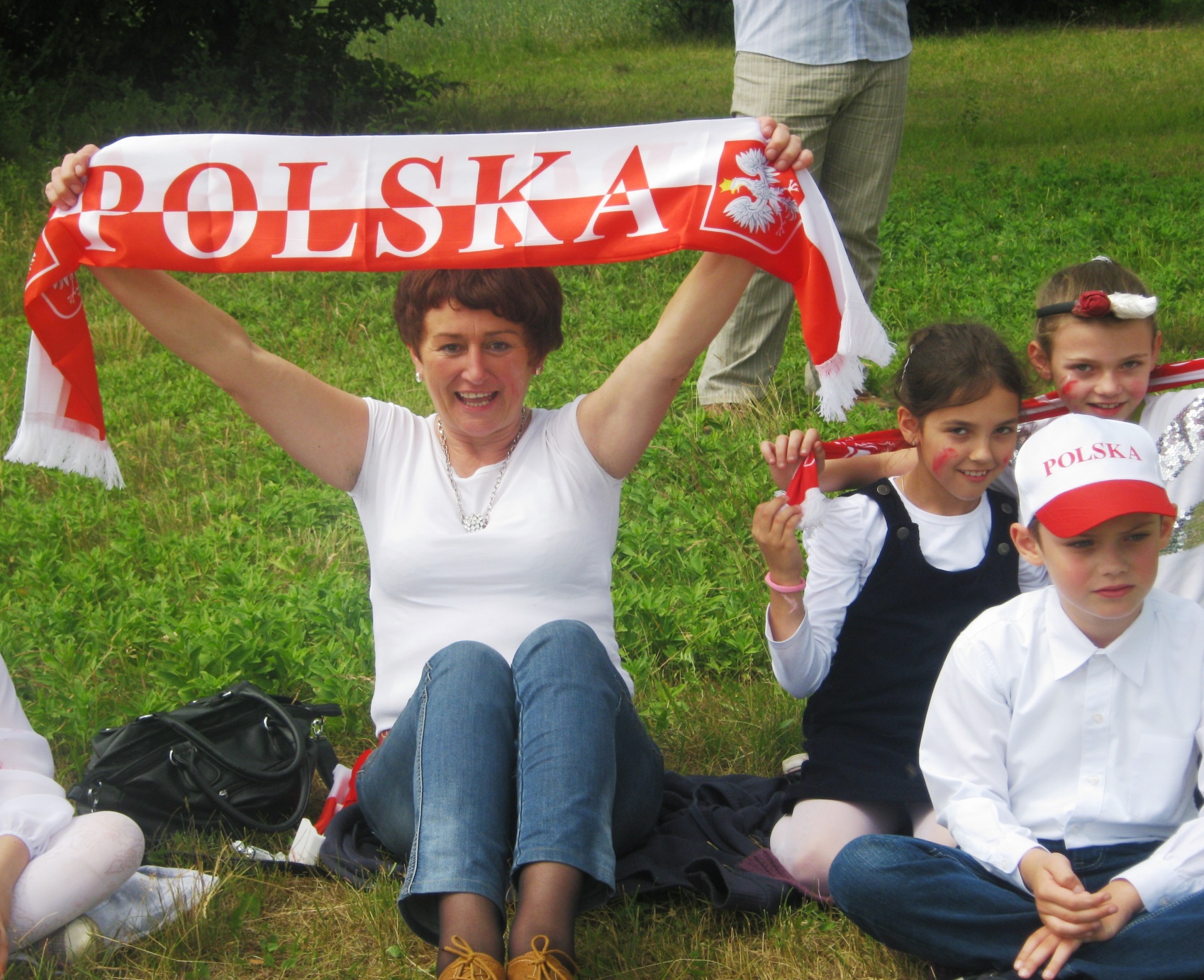 SUKCESY LITERACKIE
Wieloletni mistrzowie gminnych konkursów recytatorskich
I miejsca w konkurach literackich o zasięgu wojewódzkim i powiatowym  
Mistrzowie gminnych konkursów ortograficznych
pod kierunkiem p. K. Kotarskiej
LAUREACI KONKURSÓW
WOJEWÓDZKIE ZWYCIĘSTWO
GMINNY KONKURS ORTOGRAFICZNY
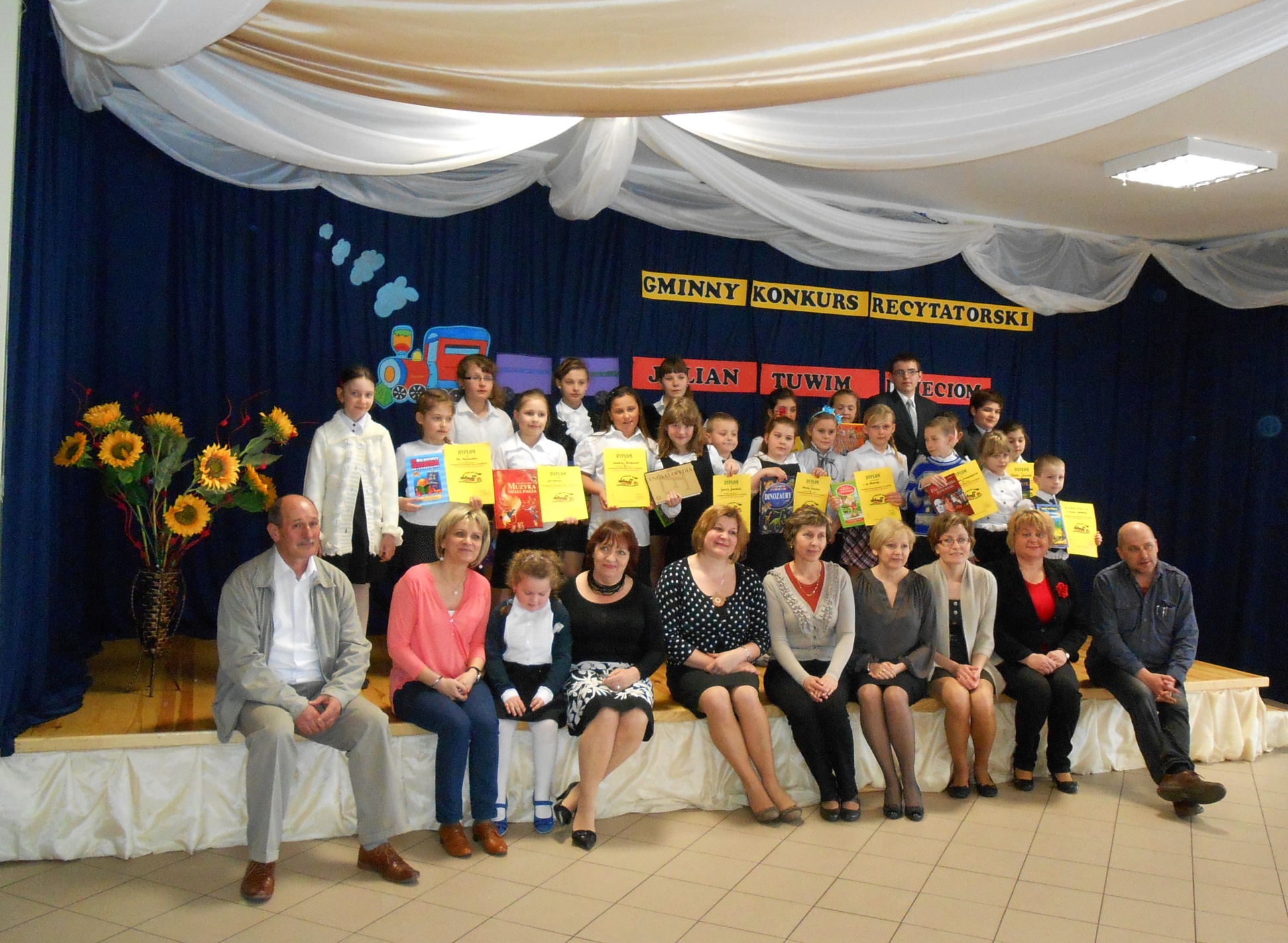 ŚWIĘTO KSIĄŻEK
W ŚWIECIE MITÓW
NARODOWE CZYTANIE
SUKCESY KOŁA LOP
Wieloletni mistrzowie regionalnych i powiatowych konkursów przyrodniczych
Wieloletni mistrzowie powiatowych konkursów zbiórki surowców wtórnych
Organizowanie akcji ekologicznych
Obchody Dnia Patrona
opiekun p. Wanda Wilkońska
LAUREACI KONKURSÓW
ODBIÓR GŁÓWNEJ NAGRODY
SPRZĄTANIE  ŚWIATA
SUKCESY MUZYCZNE
czołowe miejsca w gminnych konkursach kolęd i pastorałek -pod kierunkiem p. S. Pijanowskiego i p. E. Ambroziak
Oprawa muzyczna uroczystości szkolnych i gminnych
KONKURS KOLĘD
I PASTORAŁEK
SOLO I W ZESPOLE
SUKCESY  WYCHOWANIA KOMUNIKACYJNEGO
Czołowe miejsca  w Ogólnopolskim Turnieju Bezpieczeństwa Ruchu Drogowego na szczeblu powiatowym- pod kierunkiem  p. W. Wilkońskiego
Organizacja  egzaminu na kartę rowerową 
Spotkania z policjantem
KONKURS O RUCHU DROGOWYM
LAUREACI KONKURSU
WYCIECZKI
Raz w roku  organizowane są dla uczniów kilkudniowe wycieczki krajowe i zagraniczne – pod kierunkiem p. H. Kowalczyk
Kilka razy w roku wycieczki jednodniowe, wyjazdy do kina, teatru itp…- pod kierunkiem p. K. Kotarskiej
W PRZEMYŚLU
W KRASICZYNIE
W SOPOCIE
W ELBLĄGU
W PRADZE
W MALBORKU
W KRAINIE ZABAW W PŁOCKU
W JURA PARKU
W TWIERDZY KŁODZKIEJ
W KOPALNI SOLI W KŁODAWIE
W TEATRZE W PŁOCKU
NA STADIONIE NARODOWYM
W MUZEUM ŻYDÓW MAZOWIECKICH
Z ZESPOŁEM ,, MAZOWSZE”
W MUZEUM MOTORYZACJI
W GOOGLE W WARSZAWIE
ZAJĘCIA WARSZTATOWE
W szkole prowadzone są zajęcia metodą projektu oraz zajęcia warsztatowe,  
Organizowane są spotkania z ciekawymi ludźmi,
WARSZTATY PATRIOTYCZNE
WARSZTATY SAVOIR VIVRE
WARSZTATY RYCERSKIE
WARSZTATY OGRODNICZE
WARSZTATY KULINARNE
SPOTKANIE Z MALARKĄ
SPOTKANIE Z PISARZEM
PROJEKT HISTORYCZNY
WARSZTATY CHEMICZNE
WARSZTATY ODLEWU Z GIPSU
WARSZTATY CYRKOWE
WYBORY MISS I MISTERA SZKOŁY
UROCZYSTOŚCI GMINNE I SZKOLNE
Nasza Szkoła słynie z oryginalnych i profesjonalnie przygotowywanych uroczystości  szkolnych i gminnych. 

W tradycję Szkoły wpisały się  uroczystości i akcje prowadzone dla społeczności lokalnej np. choinka, zapusty.
ŚWIĘTO PAPIEŻA JANA PAWŁA II
ŚLUBOWANIE  I  KLASY
WITAMY WIOSNĘ
KARNAWAŁ
WIGILIA
ŚWIĘTO NIEPODLEGŁOŚCI
GMINNE UROCZYSTOŚCI
ŚWIĘTO PATRONA
ZAPUSTY
UBIERAMY CHOINKI W KOŚCIELE
DZIEŃ BABCI I DZIADKA
CHOINKA SZKOLNA
WIELKANOCNE PALMY
KONKURS OZDOBY CHOINKOWE
DZIĘKUJEMY ZA UWAGĘ                               I POZDRAWIAMY
Prezentację przygotowała Katarzyna Kotarska